18.204:
 Slides Workshop
László Lovász & Malcah Effron
30 March 2020
Experiential Learning:
Some Sample Presentations
‹#›
What helps audiences understand content in slide talks?
When watching the sample talk, answer the following questions:
(This slide will disappear, so you might want to write these down)
What are the main results/What is the main message?
What are the main proof steps?
What helped you answer questions 1&2?
What interfered with you being able to answer questions 1&2?
‹#›
Based on the presentations, what did you notice were effective 
slide strategies?
‹#›
Slide Design Strategies:
Design for the Audience!
‹#›
Available softwares:
LaTeX Beamer
Powerpoint
Keynote
Google Presentation (there is a LaTeX add-on)
Any other program you work with that can do math symbols
We will use Beamer language to describe strategies.
There are equivalents in other softwares.
‹#›
Chunk & Pause
Plan a complete point on a slide
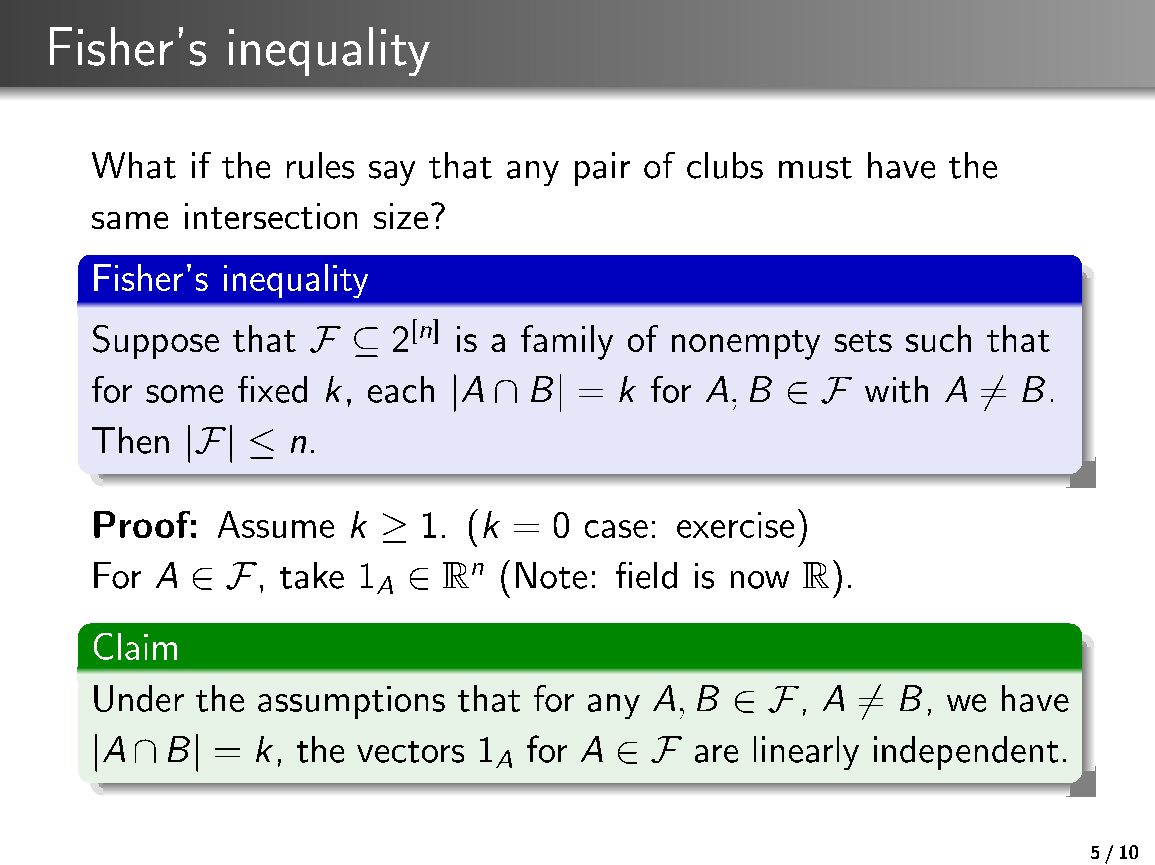 Break into sections & add pauses
Sectioning Tip: only show as much content on the slide as you plan to discuss in up to the next 30 seconds
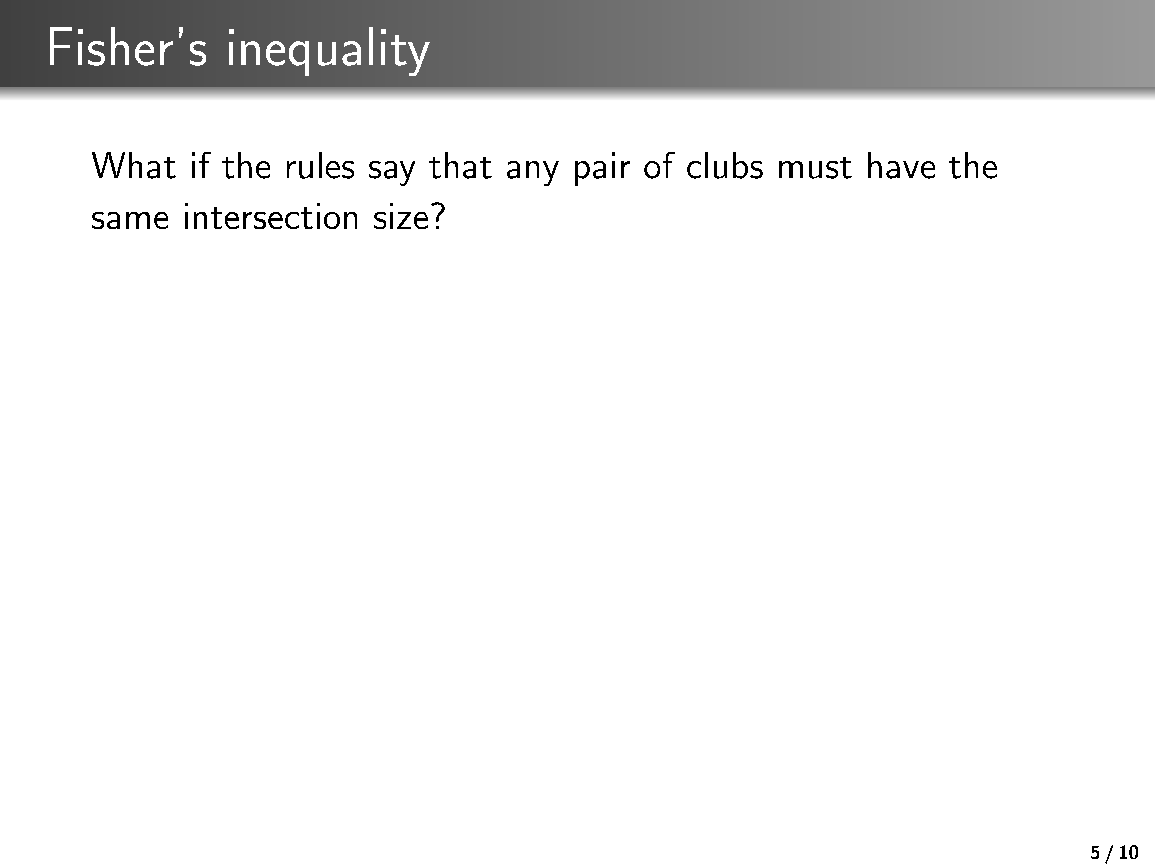 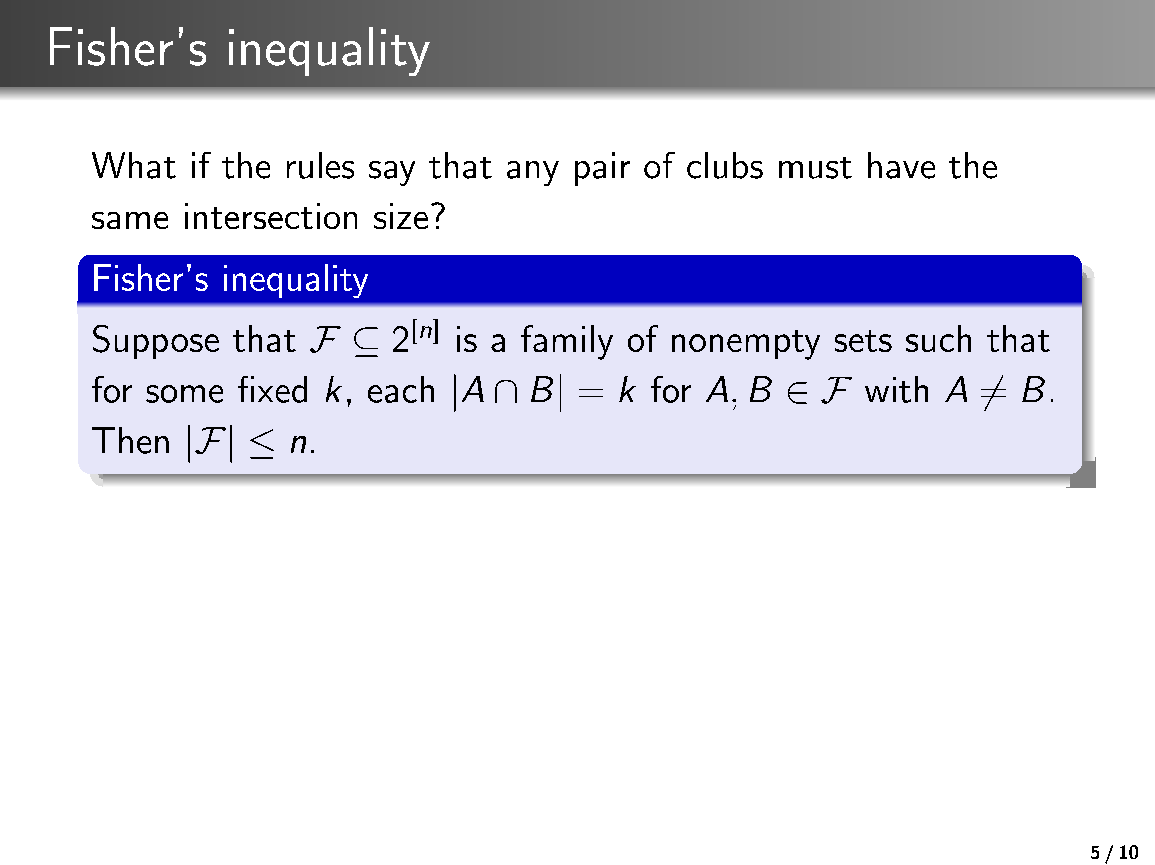 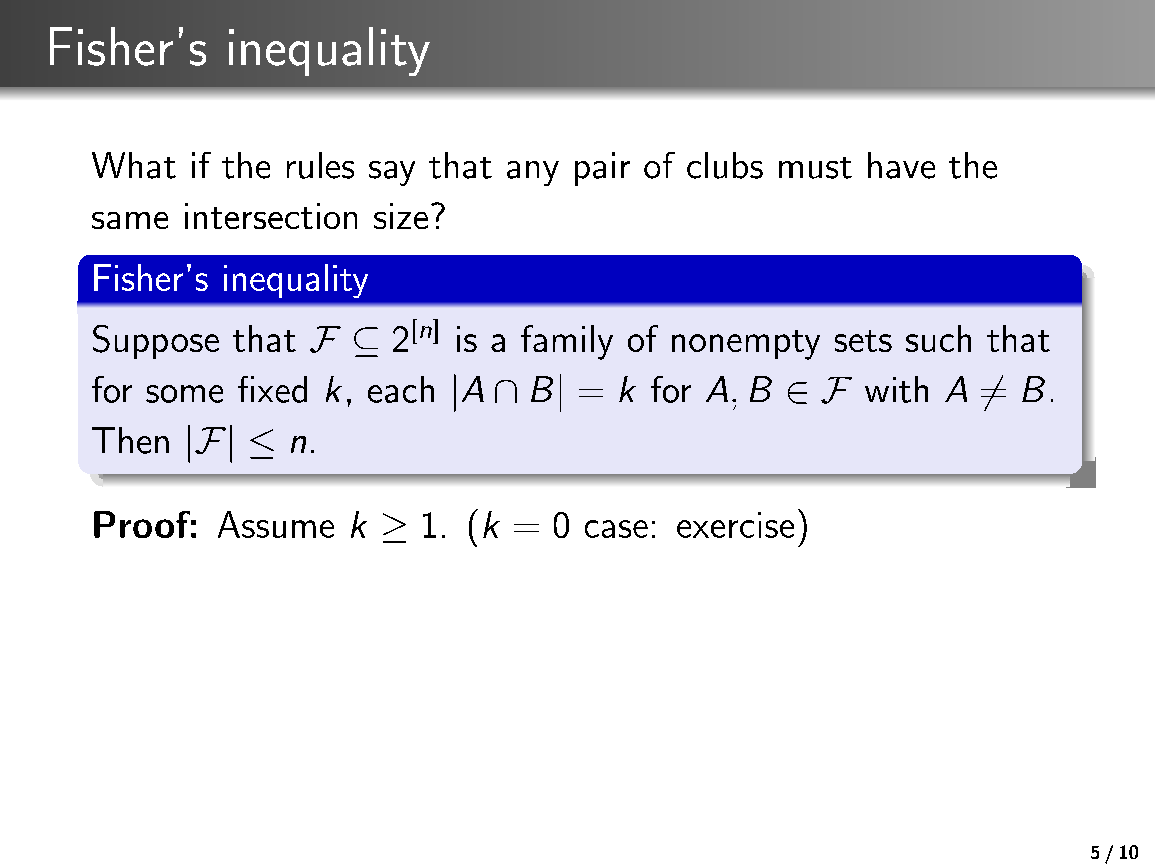 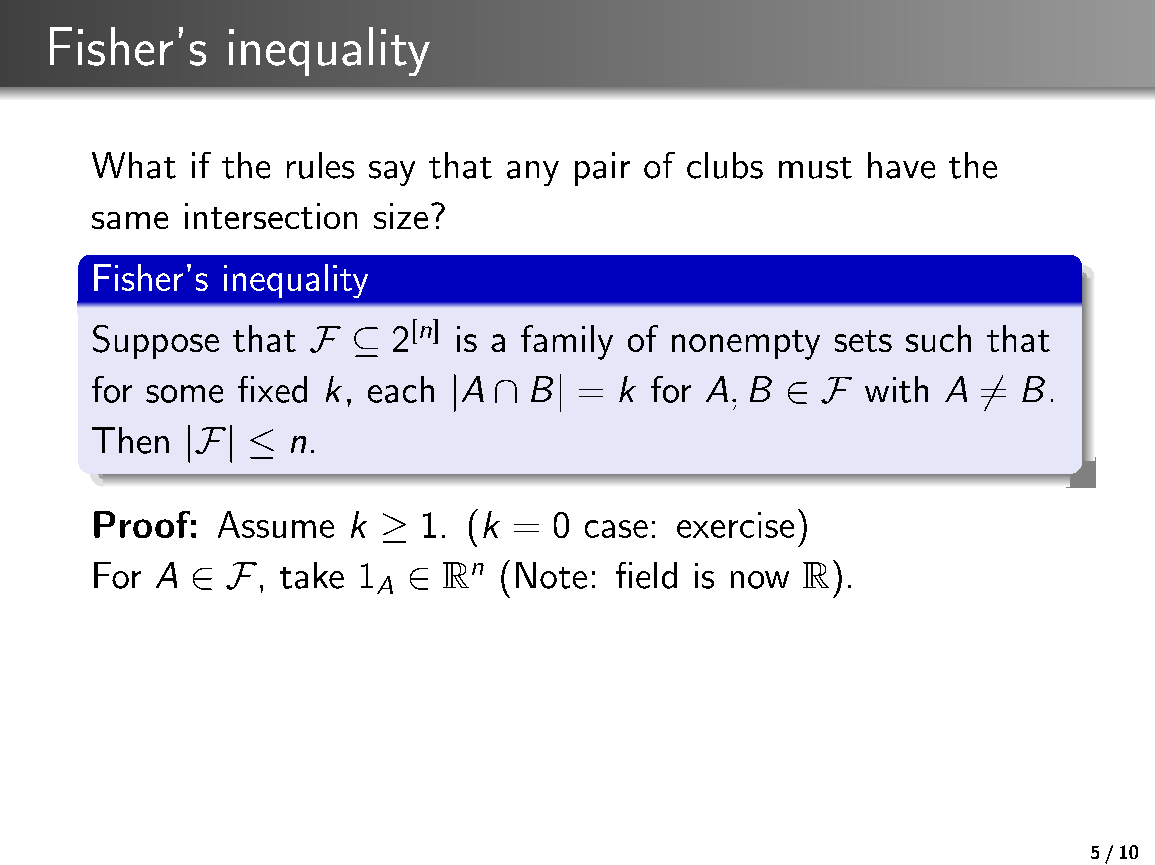 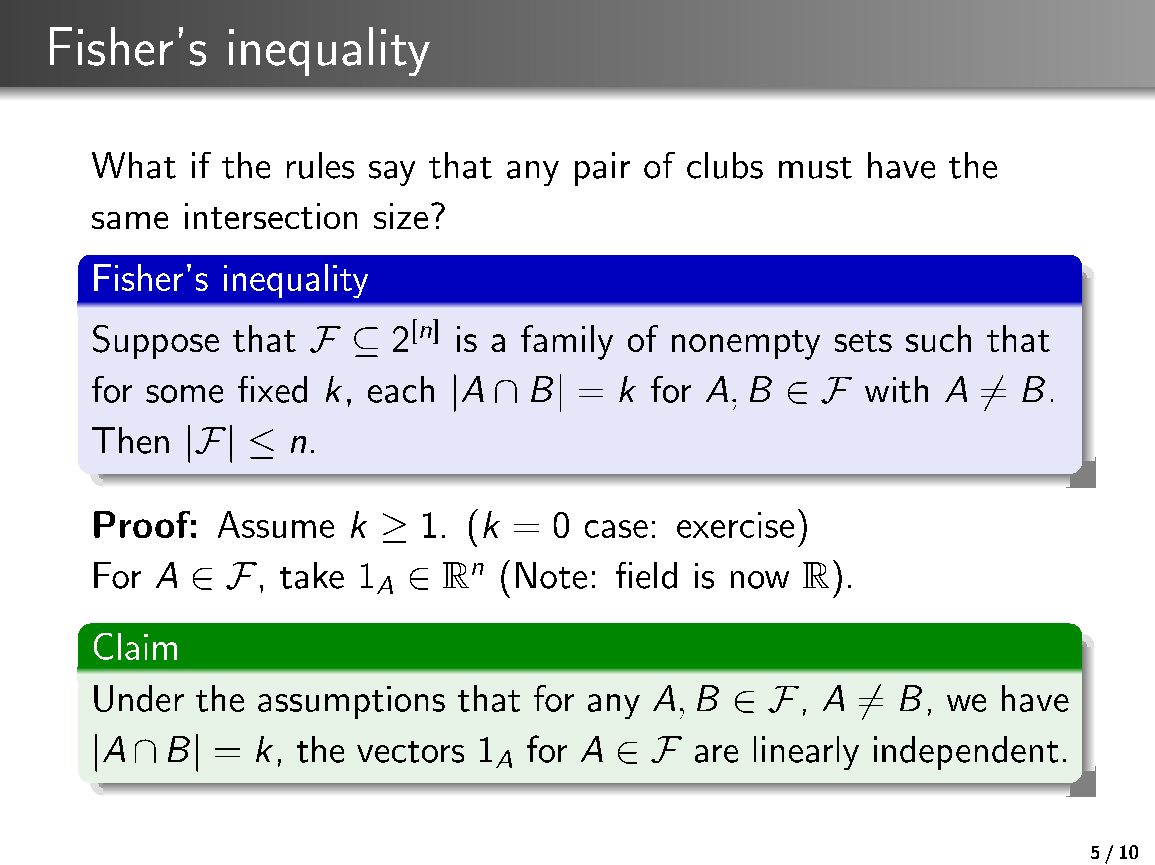 ‹#›
Recall Content on Slide
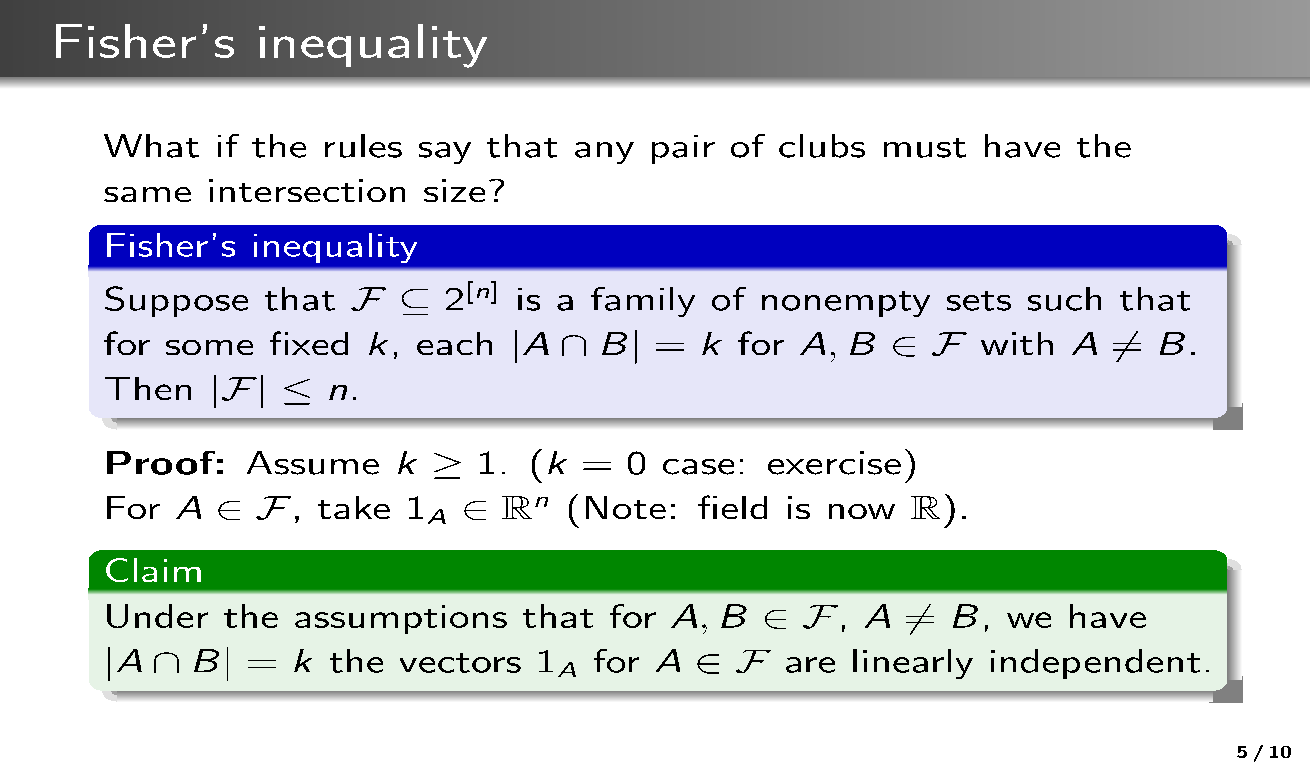 Repeat information on the new slide if more than two slides ago
Carry claim/main equation from slide to slide 
Repeat slide/slide content rather than clicking backward in deck
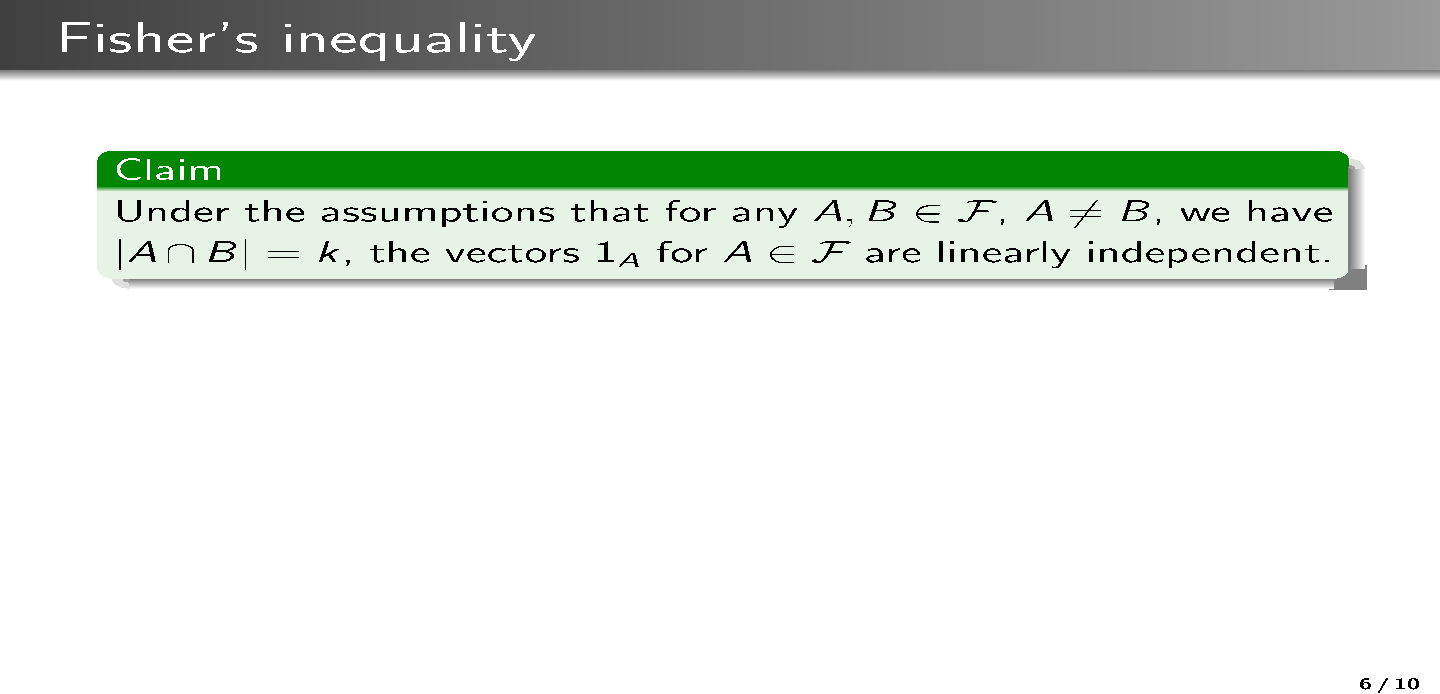 ‹#›
Use callouts to create emphasis
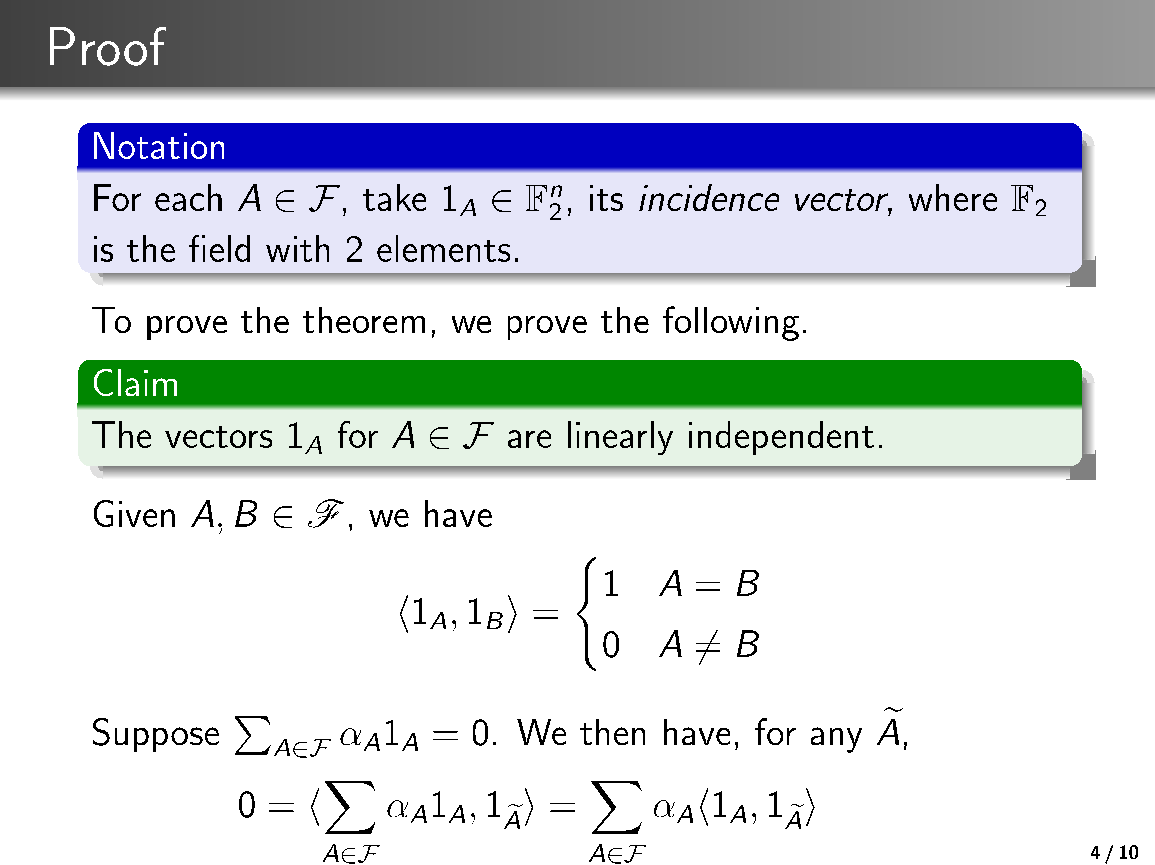 Highlight section you are discussing with a box
Highlight/show modifications in a new color
Label important sections of equations with brackets
Etc.
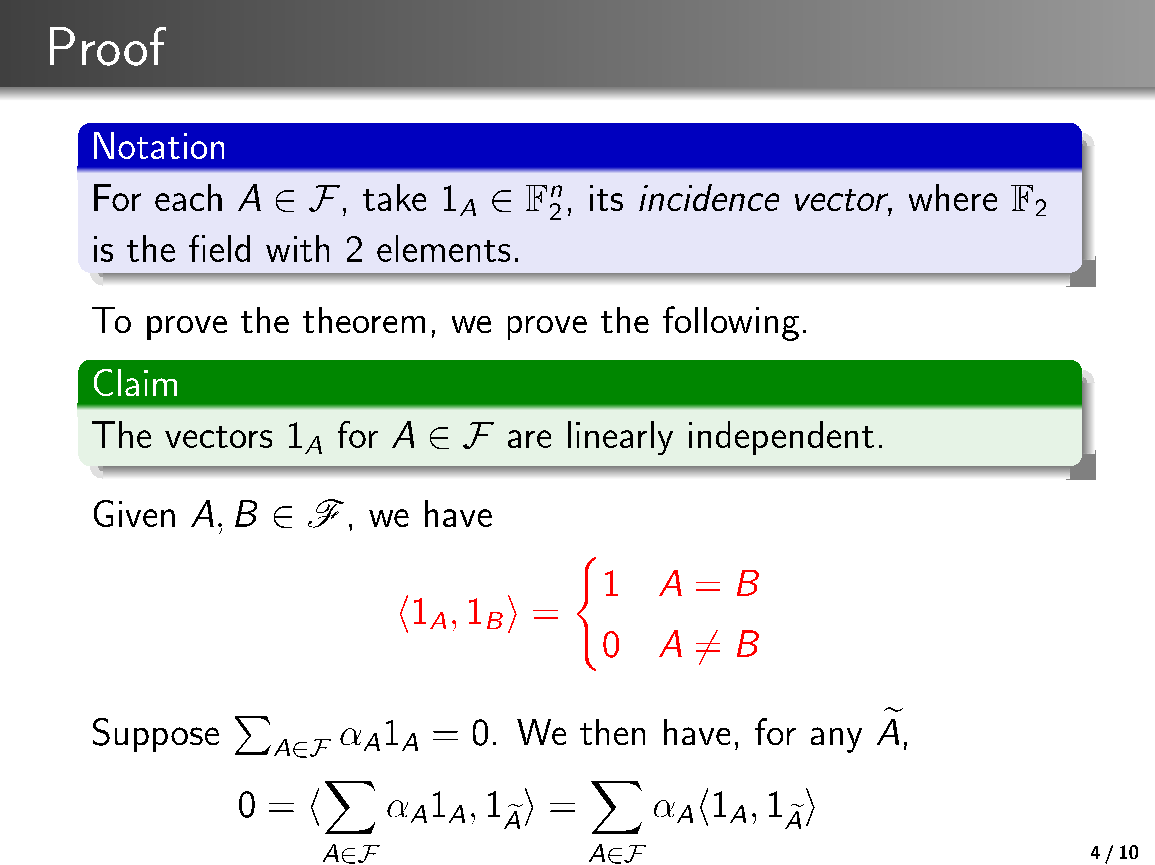 ‹#›
Use images instead of text when possible
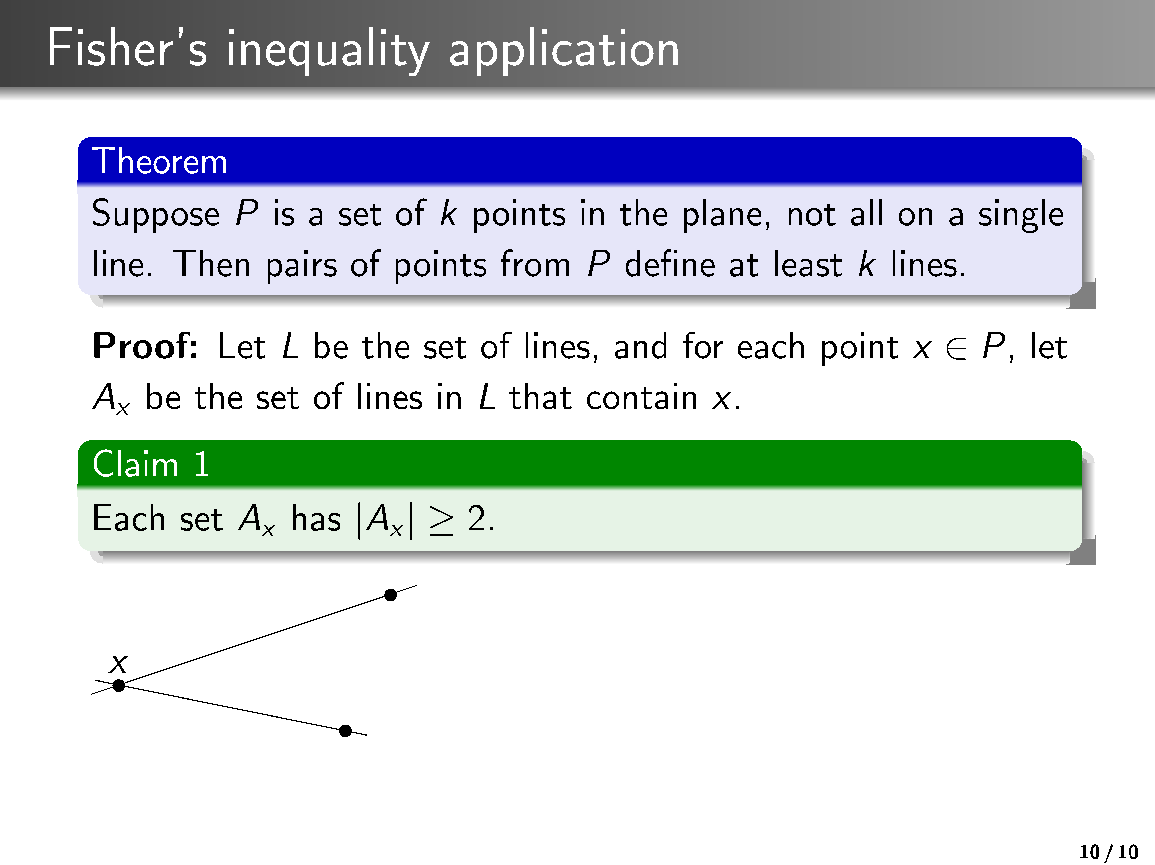 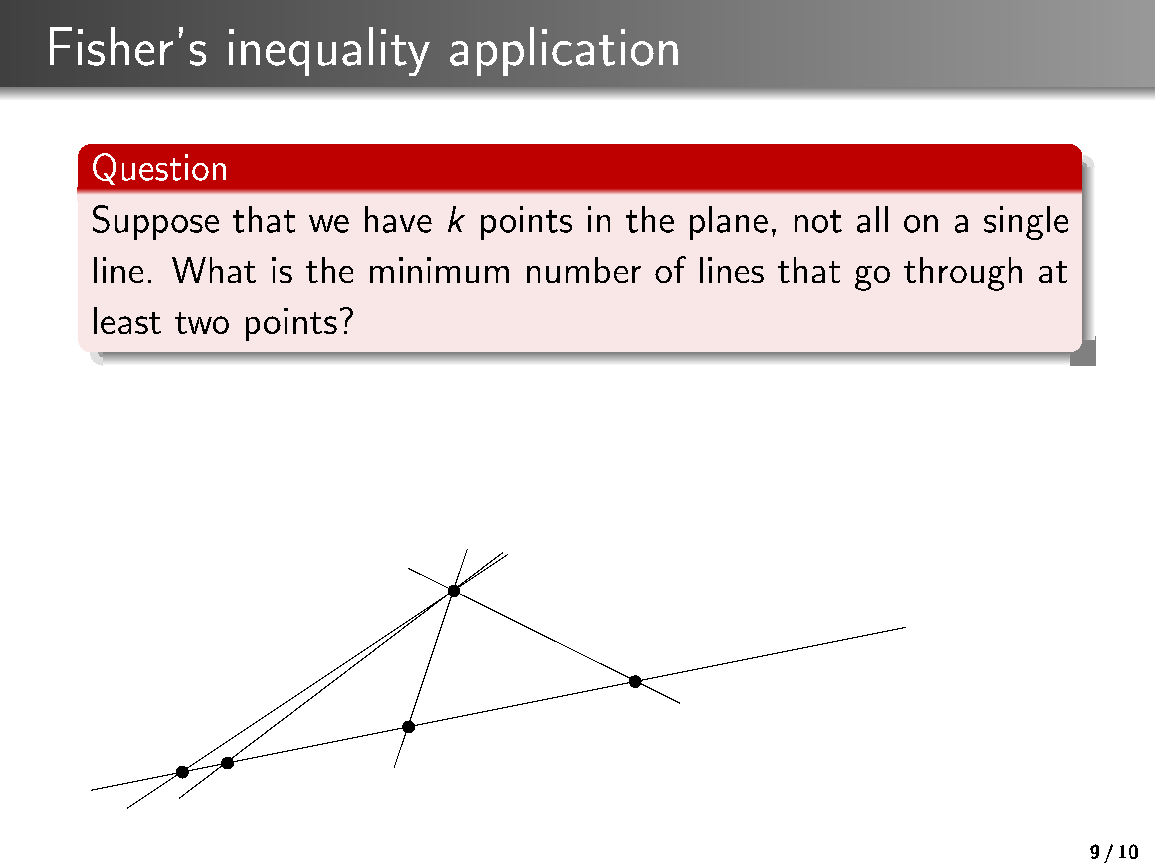 ‹#›
Principles of visual design
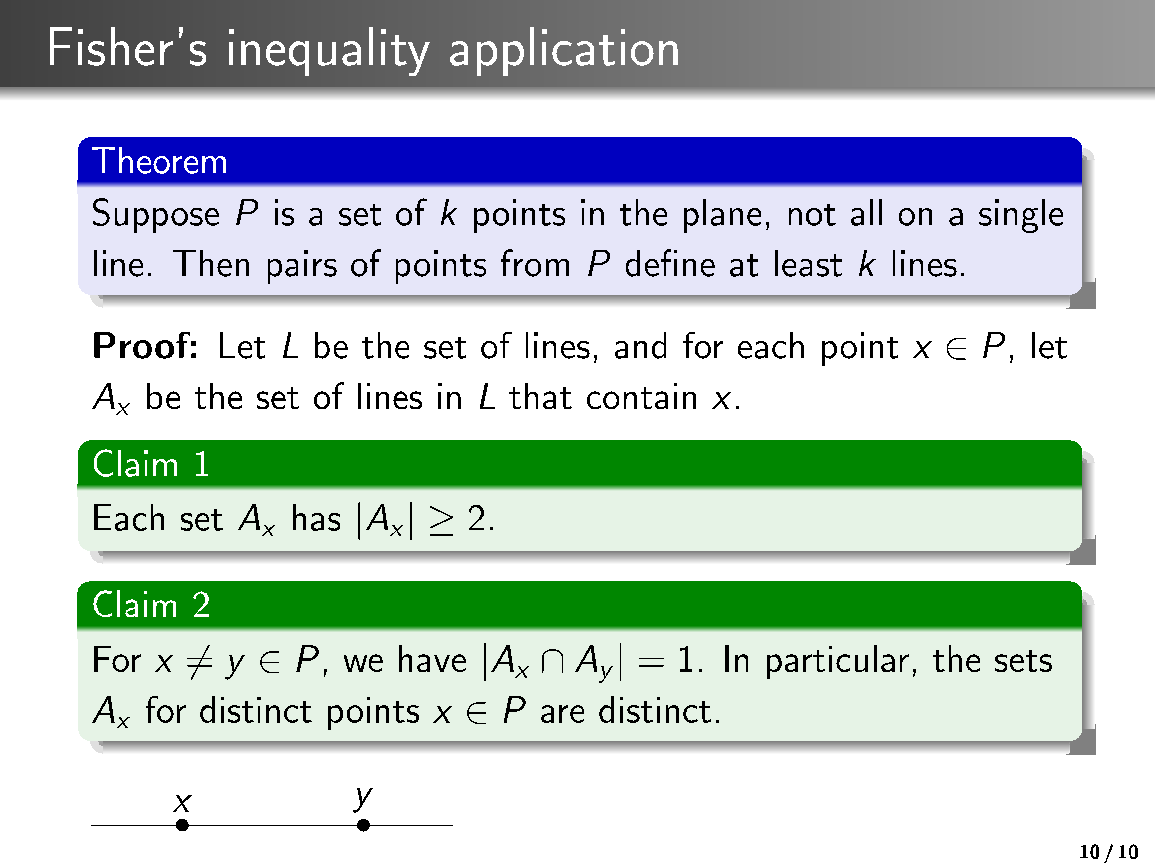 Show similar things in the same color/font/alignment, etc.
Show different things in different colors/fonts/alignments, etc.

Higher = more important
Bigger = more important
‹#›
Use navigation tools
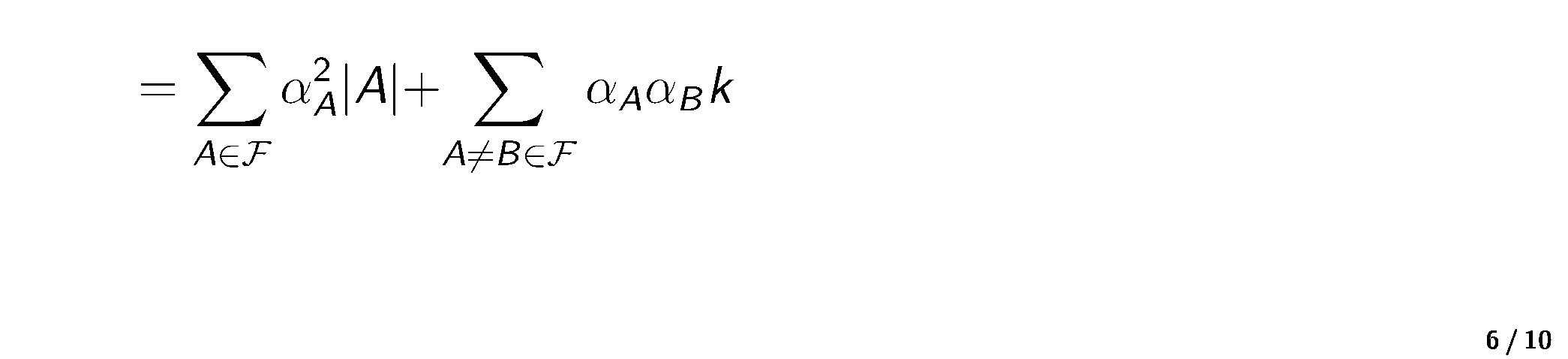 Number your slides

Section tabs can be useful

Duplicate slides to keep moving forward; don’t click back to repeat content
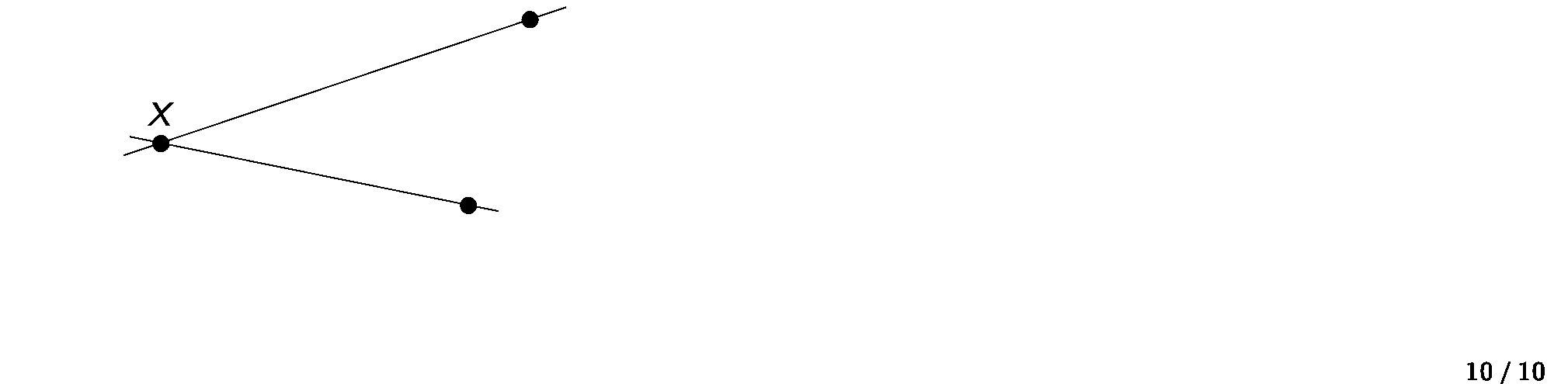 ‹#›
Summary of Slide Design Strategies:
Design for the audince, not notes for yourself
Chunk & pause, i.e. only show as much new info on the slide as much as you will discuss for the next 30 seconds 
Recall content on slide if introduced more than 2 slides ago
Callouts, i.e. put the information you want to emphasize in a box, circle, underline, etc
Picture is worth 1000 words, i.e. use images rather than lots of text whenever possible
Principles of visual design:
Show things are similar/different by formatting similarly/differently (color, shape, size, alignment, etc.) 
Bigger = more important
Titles as headlines rather than just names of sections or “proof con’t”
Number your slides! & related navigation tools
Section tabs on slides
Don’t go backward, duplicate and repeat slides
‹#›
Try it yourself!Take the next few moments to sketch (paper) or build (software) a slide for your next presentation…
‹#›